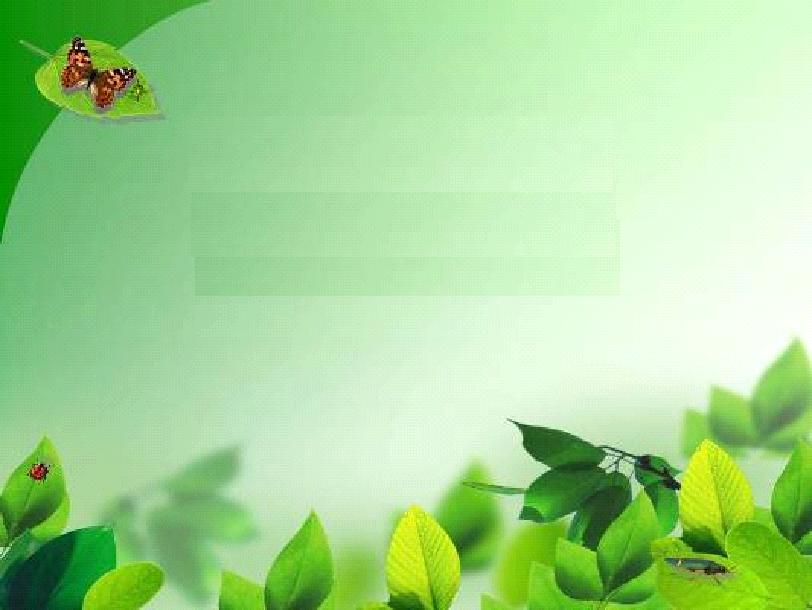 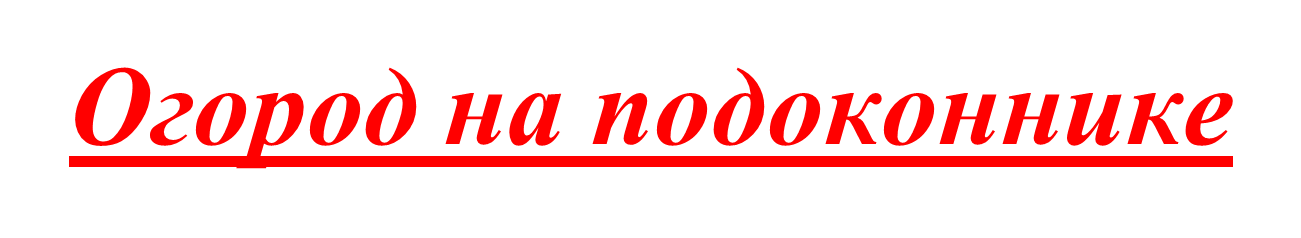 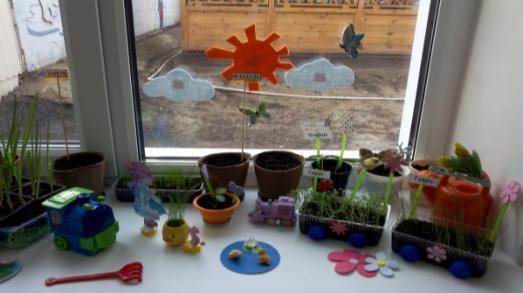 МКДОУ Бутурлиновский д\с № 1
Подготовила: воспитатель Дмитренко Н. Ю.
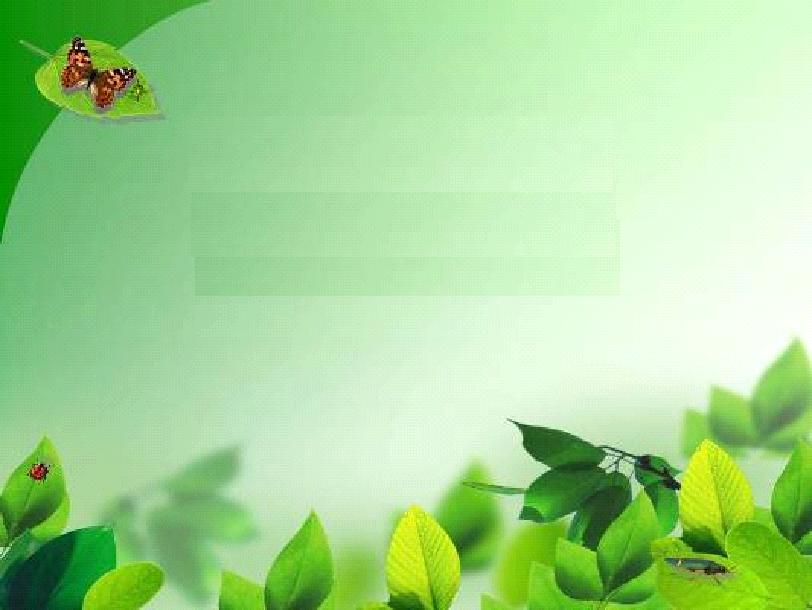 Что такое огород?
 Что такое огород?
 Овощей хоровод.
 Дыни сладкие,
 Помидоры гладкие.
 С клубникой грядки,
 Грабли и лопатки.
 Лейка с дождём.
 Улитка под листом.
 А под землёй крот
 Устроил ход.
 Ещё для порядка
 Сторож Ванятка -
 Пугало сердитое,
 Соломою набитое.
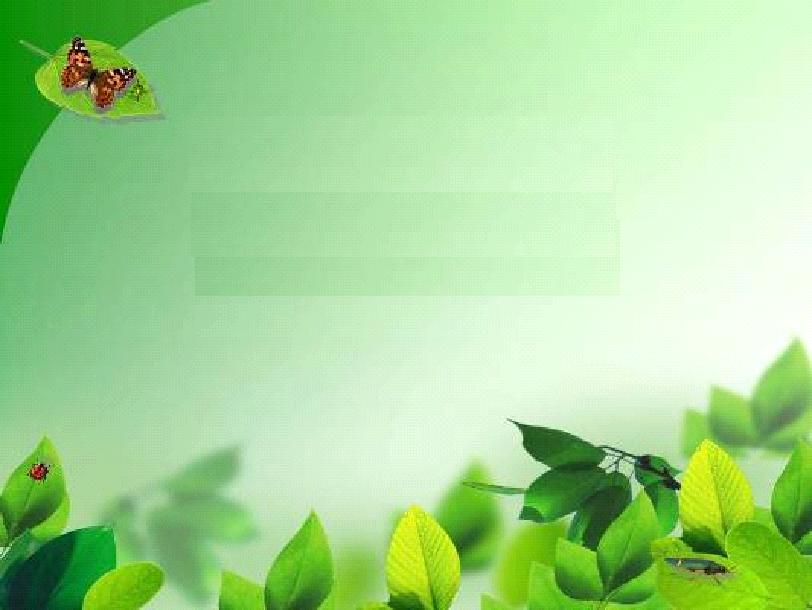 Посадка огурцов
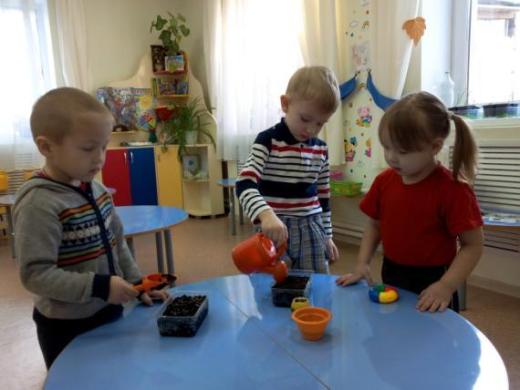 Огурец растет на грядке,
Значит будет все в порядке,
Скоро будет урожай,
Если хочешь, собирай!
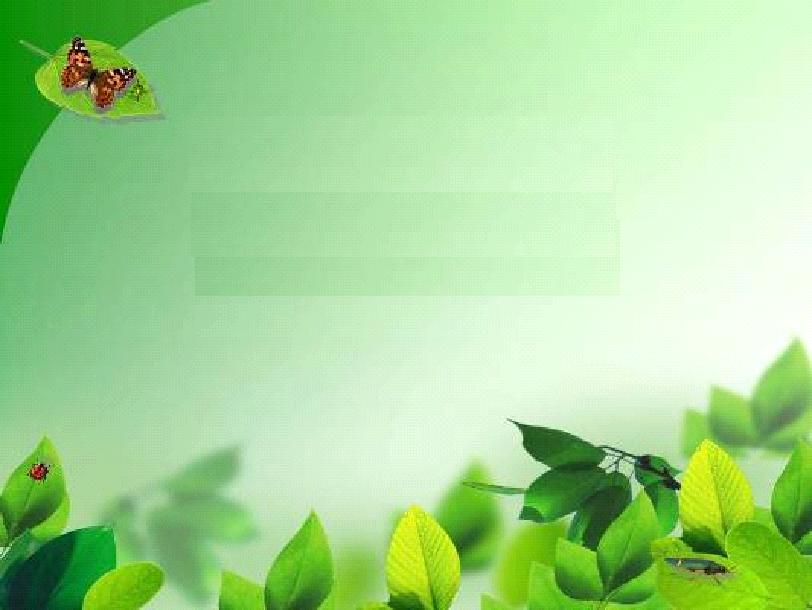 Посадка салата
Но есть и овощ листовой-
Съестное то, что над землей:
Капуста или же салат;
Их листья, словно ценный клад.
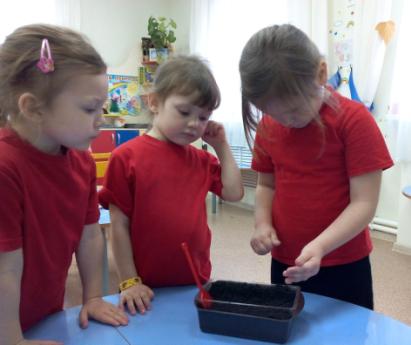 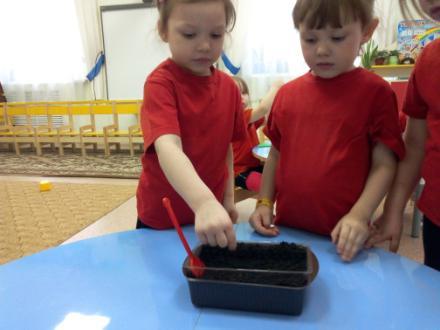 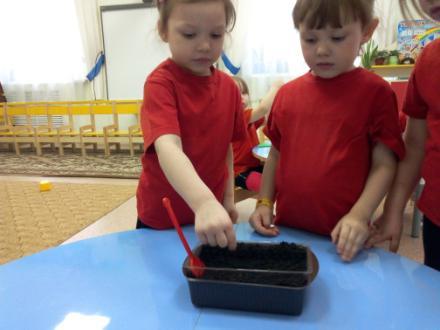 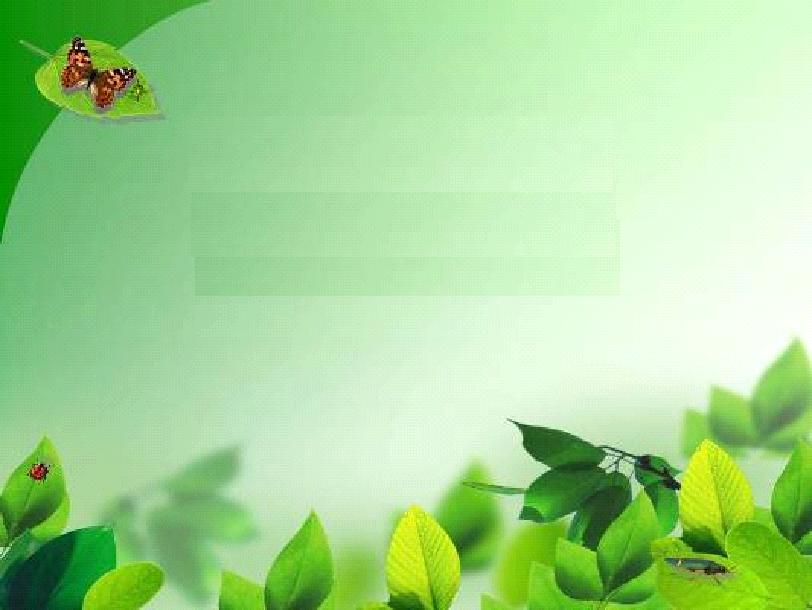 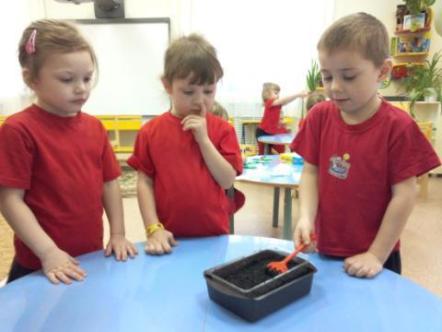 Огород свой прополю
И из леечки полью!
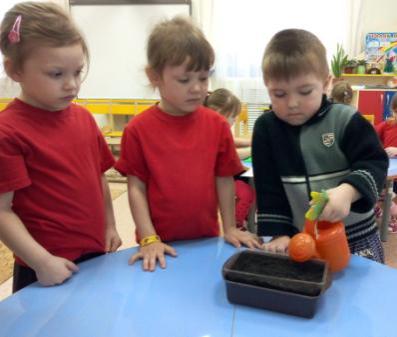 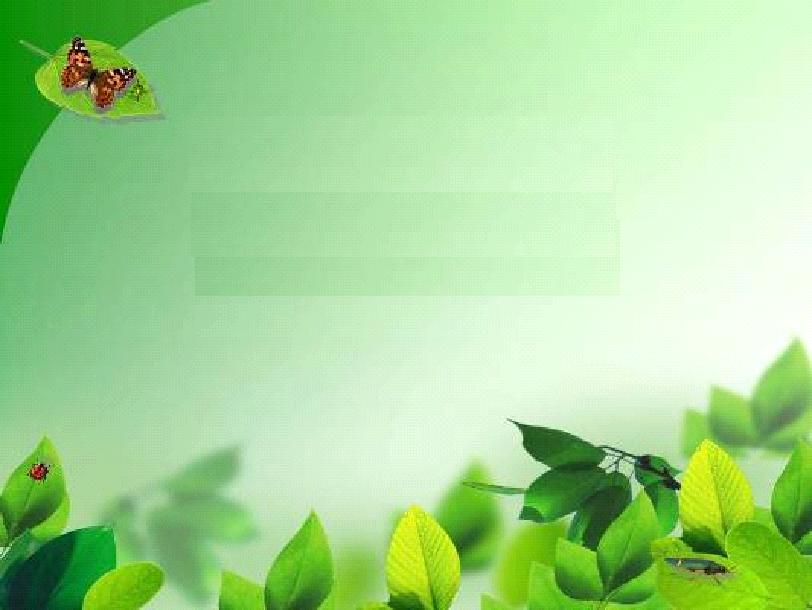 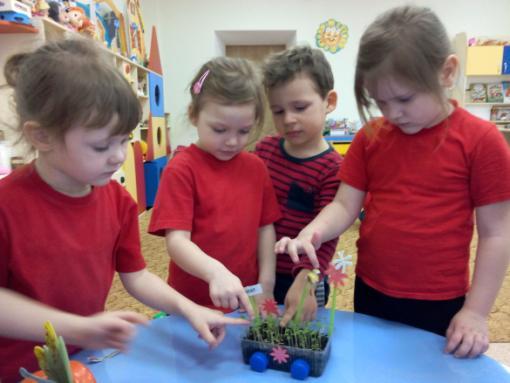 Что растет на нашей грядке -  
 Огурцы, горошек сладкий.
Помидоры и укроп
Для приправы и для проб.
Есть редиска и салат
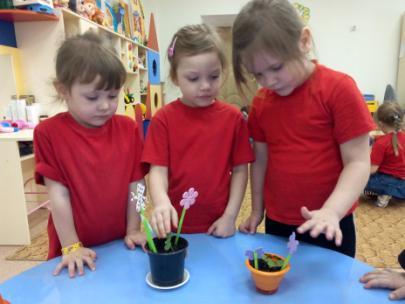 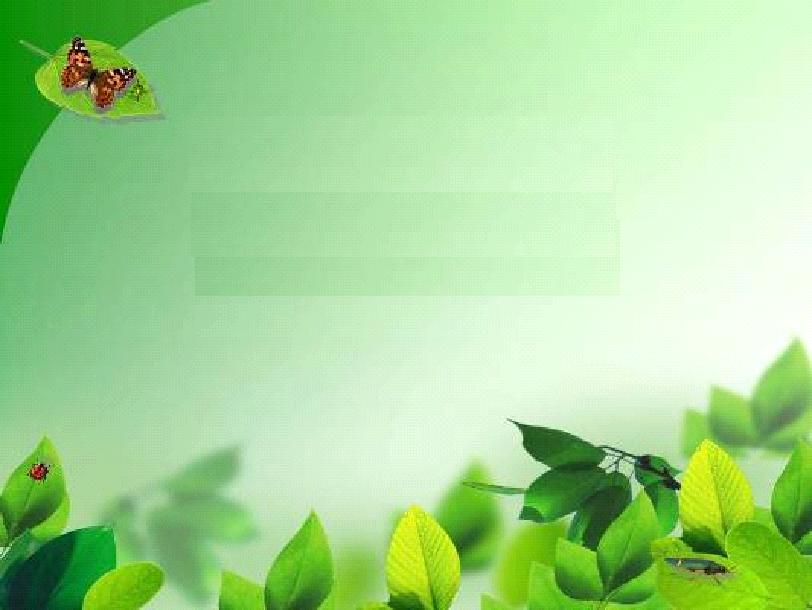 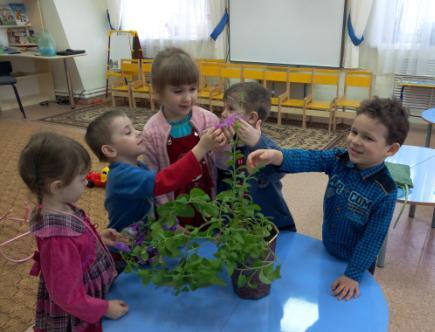 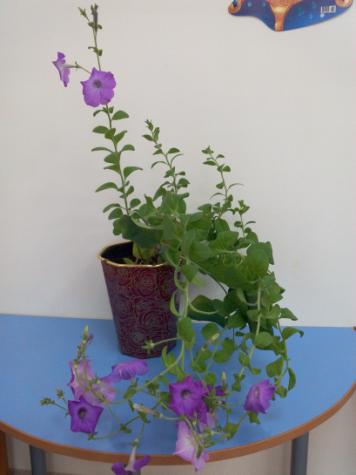 Посадили салат, огурцы,
 Даже про цветы не забыли
И хорошенько все полили.
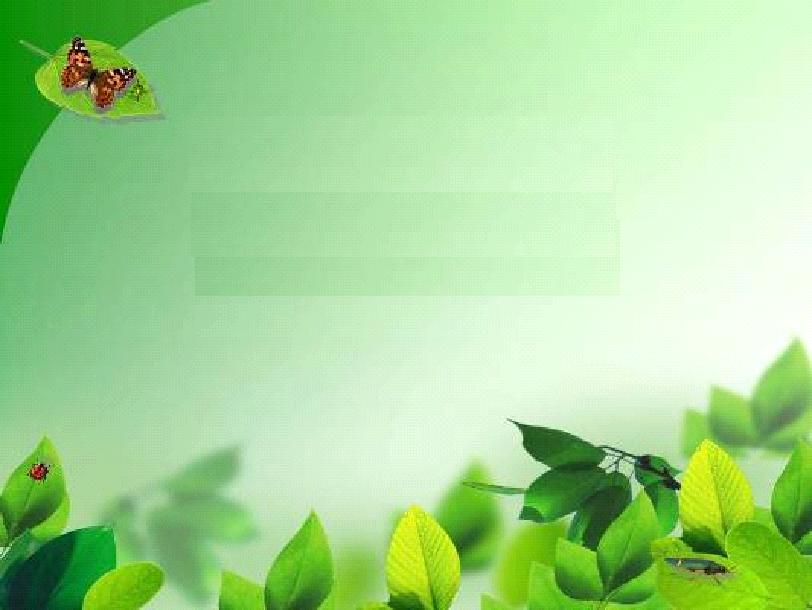 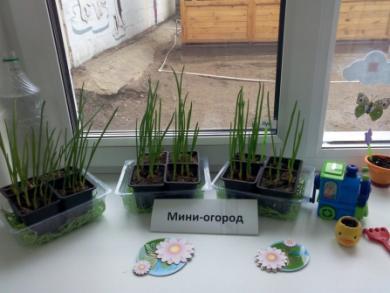 Малыши лучок сажали.Урожаем угощали,Витаминов целый клад Приходите все к нам в сад.
И картофель, и капуста Растут на грядках густо-густо. И все дружно говорят: "Мы растём здесь для ребят. За усердие и труд
Урожай весь соберут»
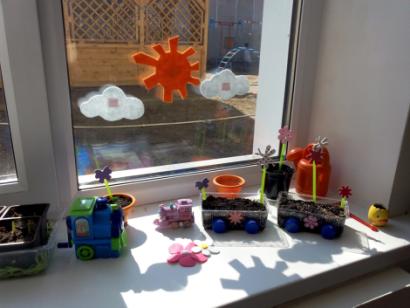 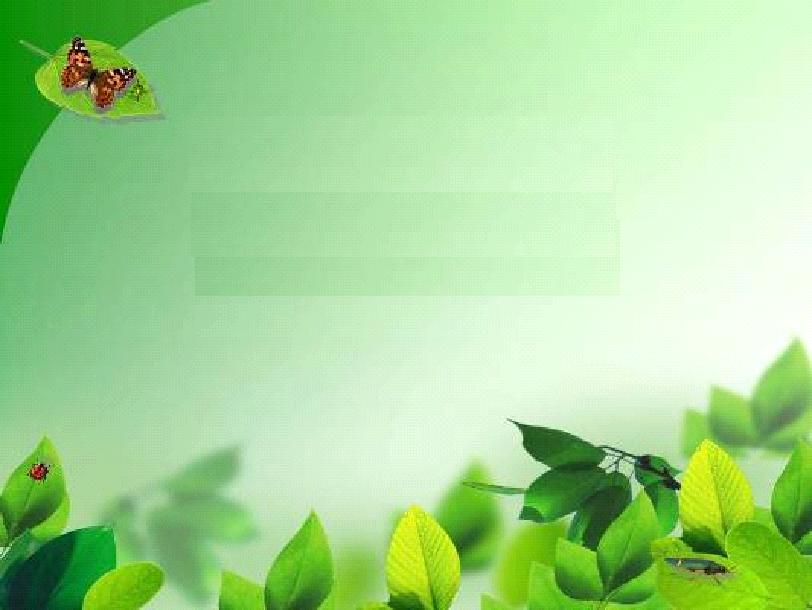 Удивляется народ:Что за чудо-огород? Здесь редис есть и салат, Лук, петрушка и шпинат. Помидоры, огурцыЗреют дружно -  молодцы!
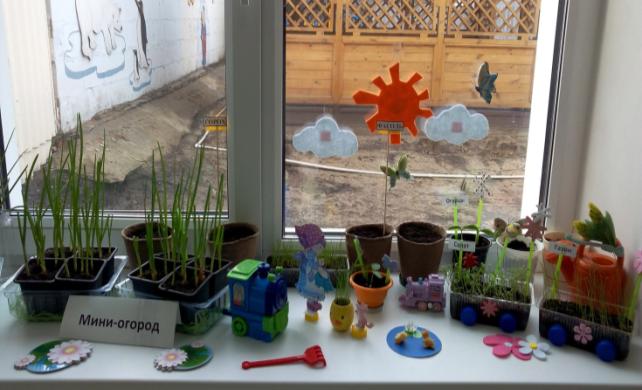